SQL SET OPERATION
Seena.K
Assistant Professor  
Department of Vocational Studies
St. Mary’s College, Thrissur
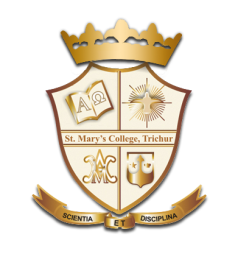 SET OPERATION
The SQL Set operation is used to combine the two or more SQL SELECT statements.
 
Types of Set operation

Union
UnionAll
Intersect
Minus
Sql Set Operations,Seena.k.,St.Mary’s College
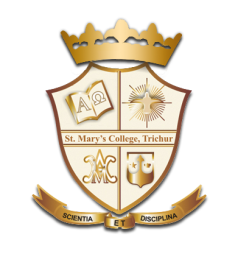 UNION OPERATOR
This operator is used to combine two similar queries results into one single result. 
Here both the queries should have same number of columns and all the respective columns should be of same datatypes. 
The order of columns in both the queries should also be same.
 This operator eliminates the duplicate records and displays single record. The resultant records are sorted in ascending order by default.
Sql Set operations,Seena.k.,St.Mary’s College
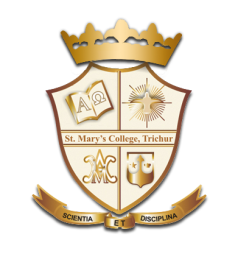 Rules For Using Union Operator
To use this UNION clause, each SELECT statement must have
The same number of columns selected
The same number of column expressions
The same data type and
Have them in the same order
But they need not have to be in the same length
Sql Set operations,Seena.k.,St.Mary’s College
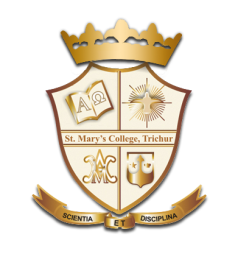 Syntax For Union Operator
SELECT Column_ name From table1
UNION
SELECT Column_name From table2

If we need to retain the duplicate value in the resultset,then we have to use UNION ALL operator
Sql Set operations,Seena.k.,St.Mary’s College
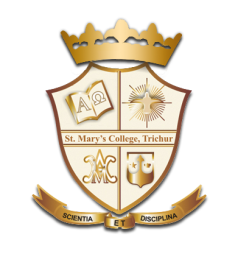 Example For Union Operator
First table                                 Second table
QUERY :                              Result Set table

  SELECT * FROM First    
  UNION  
  SELECT * FROM Second;
Sql Set operations,Seena.k.,St.Mary’s College
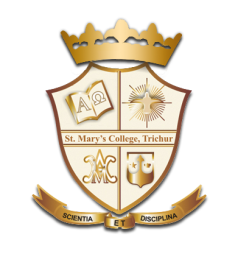 UNION ALL OPERATOR
Union All operation is equal to the Union operation.it returns the set without removing duplication and sorting the data
Syntax
    SELECT Column_name FROM table1
    UNION ALL
    SELECT Column_name FROM table2;
Union Query
    SELECT * FROM First
    UNION ALL
    SELECT * FROM Second
Sql Set operations,Seena.k.,St.Mary’s College
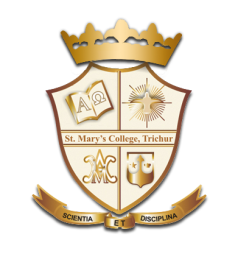 The Result Set table
Sql Set operations,Seena.k.,St.Mary’s College
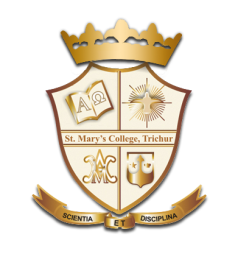 INTERSECTION OPERATOR
operator compares the result of two queries and returns the distinct rows  that are output by both queries Here both the queries should have same number of columns and all the respective columns should be of same datatypes. 
 Syntax
      SELECT column_name From Table1
      INTERSECT
      SELECT column_name From Table2
Sql Set operations,Seena.k.,St.Mary’s College
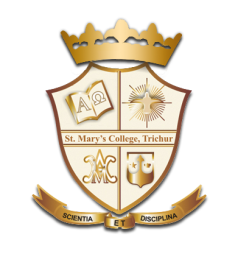 Rules for Using Intersect Operator
The number and the order of the column must be the same in the two queries 
The data type of the corresponding columns must be in the same data type group such as numeric or character.
     SELECT *FROM First
     INTERSECT
     SELECT * FROM Second
     Result Table :-
Sql Set operations,Seena.k.,St.Mary’s College
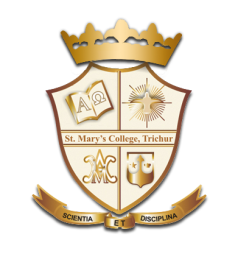 MINUS OPERATOR
This operator is used to display the records that are present only in the first table or query, and doesn’t present in second table / query. It basically subtracts the first query results from the second.
Syntax
       SELECT Column_list1,Column_list2 From Table1
       MINUS
       SELECT Column_lis1,Column_list2 From Table2
Sql Set operations,Seena.k.,St.Mary’s College
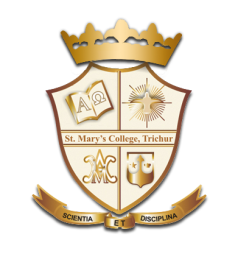 MINUS OPERATOR
Minus query
SELECT * FROM First
MINUS
SELECT * From Second
The Result Set Table
Sql Set operations,Seena.k.,St.Mary’s College
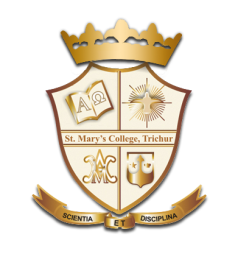 REFERENCE
https://www.javapoint.com
Sql Set operations,Seena.k,St.Mar’ys College